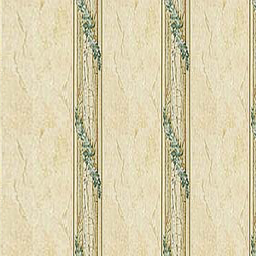 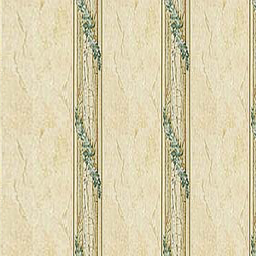 الميدان
الميدان: جزء مهيكل ومنظم للمادة قصد التعلم، وعدد الميادين يحدد عدد الكفاءات الختامية التي ندرجها في ملمح التخرج.
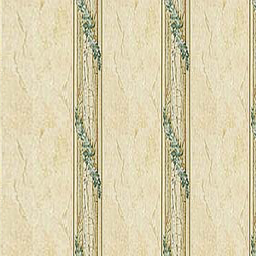 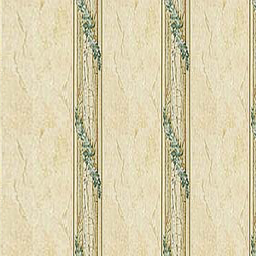 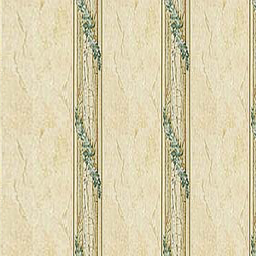 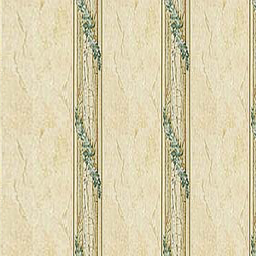 ميادين اللغة العربية والرياضيات
الرياضيات
اللغة العربية
الأعداد والحساب
فهم المنطوق
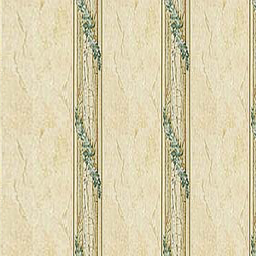 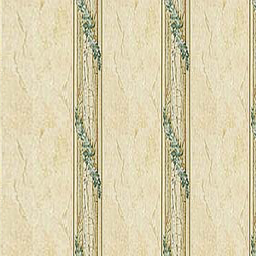 الفضاء والهندسة
التعبير الشفوي
المقادير والقياس
فهم المكتوب
تنظيم المعطيات
التعبير الكتابي
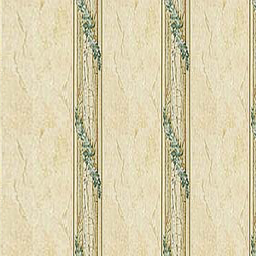 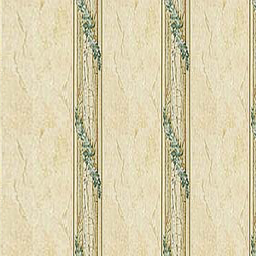 مثال: استخرج الكفاءة الشاملة ثم الكفاءات الختامية ورتبها في الجدول الموالي حسب ميادينها:
- يسرد حدثا أو يصف شيئا انطلاقا من سندات متنوعة في وضعيات تواصلية دالة.
- ينتج كتابة نصوص من أربعة إلى 8 أسطر يغلب عليها النمطان السردي والوصفي في وضعيات تواصلية دالة.
- يتواصل مشافهة وكتابة بلغة سليمة، ويقرأ قراءة سليمة معبرة نصوصا مع التركيز على النمطين السردي والوصفي، تتكون من مائة إلى مائة وثلاثين كلمة أغلبها مشكولة، ويفهمها، وينتجها كتابة في وضعيات تواصلية دالة.
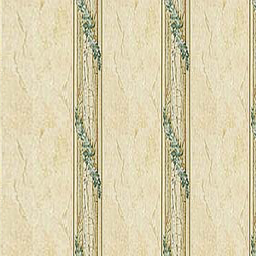 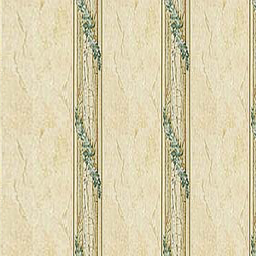 - يقرأ نصوصا يغلب عليها النمطان السردي والوصفي تتكون من 60 إلى 120 كلمة أغلبها مشكولة، قراءة سليمة ويفهمها.
- يفهم خطابات يغلب عليها النمطان السردي والوصفي.
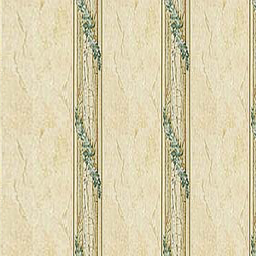 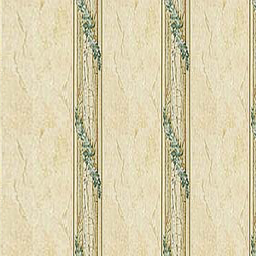 الحل
- يتواصل مشافهة وكتابة بلغة سليمة، ويقرأ قراءة سليمة معبرة نصوصا مع التركيز على النمطين السردي والوصفي، تتكون من مائة إلى مائة وثلاثين كلمة أغلبها مشكولة، ويفهمها، وينتجها كتابة في وضعيات تواصلية دالة.
الكفاءة الشاملة
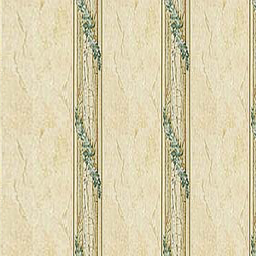 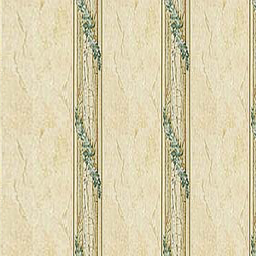 - يقرأ نصوصا يغلب عليها النمطان السردي والوصفي تتكون من 60 إلى 120 كلمة أغلبها مشكولة، قراءة سليمة ويفهمها.
- ينتج كتابة نصوص من أربعة إلى 8 أسطر يغلب عليها النمطان السردي والوصفي في وضعيات تواصلية دالة.
- يفهم خطابات يغلب عليها النمطان السردي والوصفي.
- يسرد حدثا أو يصف شيئا انطلاقا من سندات متنوعة في وضعيات تواصلية دالة.